7 zásad pro vedení online výuky opřených o výzkum
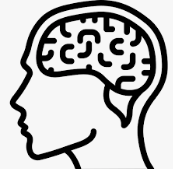 7 zásad pro vedení online výuky 
opřených o výzkum
1
2
3
4
5
6
7
ORGANIZACE
MENŠÍ CELKY
ZPĚTNÁ VAZBA
ORIENTACE
KVÍZY
VZTAHY
SEBEPÉČE
35 minut, práce ve skupinách, přestávka
10 minut
15 minut a pauza
5 minut
10 minut
25 minut, centrum aktivit a sdílení, přestávka
15 minut a závěr
Buďme zorganizovaní
1
Buďme zorganizovaní
aneb adaptace na “New Normal”
Nástroje, přehlednost, rutina

Volím vhodné online nástroje, držím stejnou strukturu zadání, snadná orientace, studenti vědí, jak mě kontaktovat a kdy. Vědí, jak bude lekce probíhat - volná kapacita v pracovní paměti pro učení, ...
03
Cíle a výstupy výuky, definice úspěchu

Procházím plán učiva. Lze zvládnout online? Jak vypadá úspěch? Cvičně si vyplňuji úkoly, které zadávám, ať  neztrácím ze zřetele, co po dětech chci
1
02
01
Asynchronní/synchronní

Do jakého typu výuky přetavím cíle? Asynchr, synchr, synergický model Záleží na předmětu, věku dětí, strategii školy,...
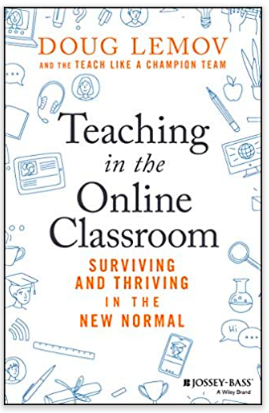 Ukázka: Let’s get organized!
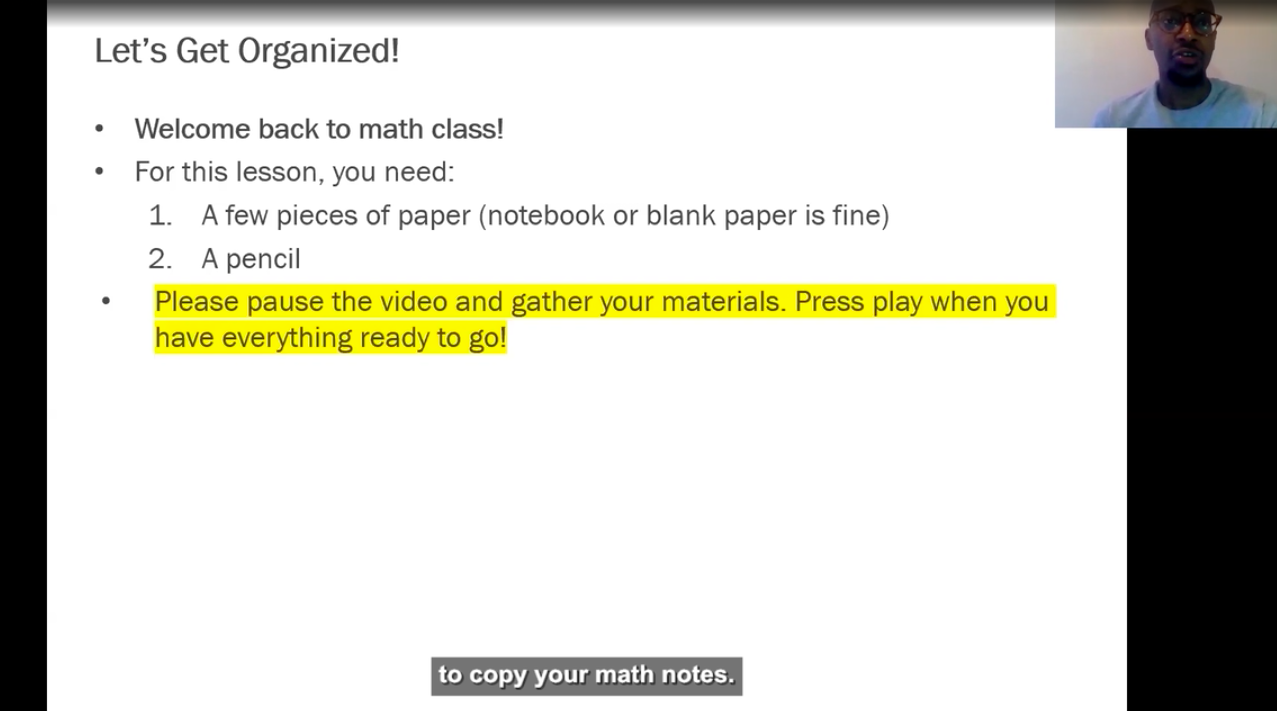 https://www.wiley.com/WileyCDA/Section/id-832183.html
Rozkouskujme hodinu 
na menší části
2
Rozkouskujme hodinu na menší části
online studium znamená vysoké mentální nasazení. Pracovní paměť je zahlcená a žák dokáže pojmout omezené množství informací

To, co ve třídě trvá 30 minut, by mělo online trvat mnohem méně.

Ideální délka vzdělávacího videa je dle výzkumu z roku 2014 pouhých 6 minut. Po 9 minutách dochází k prudkému poklesu pozornosti.

Dobrým způsobem je střídání krátkých méně a více náročných aktivit a zařazování pravidelných přestávek.
2
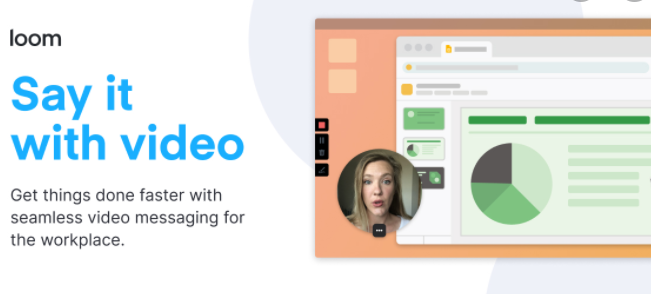 Nástroj: Loom - Káča
PROČ v distanční výuce používat:  způsob, jak 
personalizovat instrukce, zachovat spojení mezi 
vámi a vaší třídou

Příklad využití:  nahrávání online hodin; učení s novým nástrojem; instruktážní videa

Link na nástroj: https://loom.com 

Případně link na tutorial/best practice: https://www.youtube.com/watch?v=11pfvBNsXkA (v angličtině)
Nástroj: Lyrics training - Terka
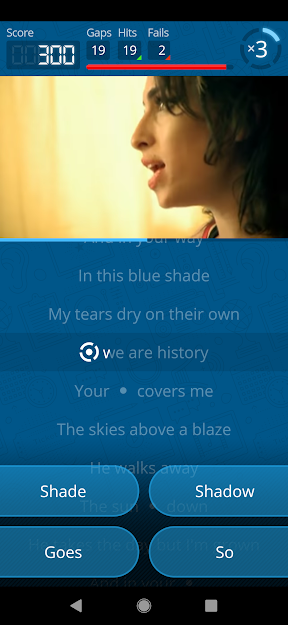 PROČ v distanční výuce používat:  aktivizace při poslechu autentického materiálu v cizím jazyce, užitečné fráze a vazby, možnost individualizace a gradace, hudba je super

Příklad využití:  žáci si vyberou písničku z nabídky (učitelův předvýběr podle gramatického jevu, okruhu slovní zásoby), učitel vytvoří cvičení, kde určí, která slova budou žáci doplňovat

Link na nástroj: https://lyricstraining.com/en

Případně link na tutorial/best practice: https://www.youtube.com/watch?v=de1sF3YRVws (v angličtině)
Pracujme se zpětnou vazbou
3
Pracujme se zpětnou vazbou
Žáci učitelů, kteří pravidelně sbírají zpětnou vazbu, mají až 3x lepší výsledky a jsou s výukou více spokojeni, než žáci učitelů, kteří ZV nesbírají

Sběr ZV zde není myšlen pouze z pohledu formativního hodnocení, ale i jako sonda do dalších aspektů práce online. Např., jak se žákům pracuje po technické stránce (máš nějaké technické problémy? Vyhovuje ti současná organizace materiálů v Classroom? Najdeš rychle způsob jak vypracovat a odevzdat úkol?)
3
Zásada 3: Zpětná vazba - Mirka
Otázky:  Jak si dávat vzájemnou zpětnou vazbu na proces výuky obecně a jak v podmínkách distanční výuky?  Co a jak hodnotit v podmínkách distanční výuky?


Hledané konkrétní řešení:  Sumativní hodnocení práce žáka jako součást zpětné vazby v hodině matematiky v 6. třídě na ZŠ Campanus v podmínkách distanční výuky


Východiska pro hledání odpovědi:

Obecná doporučení: https://www.eduin.cz/wp-content/uploads/2020/06/10_vybranych_principu_formativniho-hodnoceni.pdf; https://nadalku.msmt.cz/cs/15-zasad-on-line-pedagogiky; https://www.edukacnilaborator.cz/wp-content/uploads/2020/03/Infografika-ZV.pdf

Zadání a požadavky vedení ZŠ Campanus

Minivýzkum mezi žáky 6. tříd na ZŠ Campanus
Orientace
4
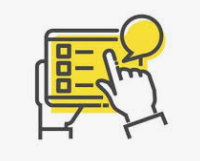 Usnadněme orientaci
Až 80 % našich sdělení je tvořeno gesty, pohyby, výrazem tváře. Na tuto formu komunikace jsme zvyklí jako lidský druh a pomáhá nám v učení.

V momentě, kdy se učitel změní na “čtvereček” v Meetu nebo “hlas za prezentací”, je pro žáky těžké se soustředit a schopnost učit se je ztížená

Při natáčení videa pro asynchronní výuku proto neurovědec Daniel Willingham doporučuje natáčet nejen hlavu, ale stát od obrazovky dál a použít třeba flip na stěně, aby studenti viděli naše gesta 

V materiálech se doporučuje používat šipky, naváděcí symboly, vyznačovat ve slidech, kde jsme, čmárat na obrazovku nebo online tabuli, navádět hlasem, atd.
4
Kvízy pomáhají učení
5
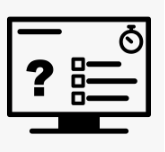 Kvízy pomáhají učení
Pravidelné zařazování tzv. “low stakes kvízů” (tedy kvízů, které nejsou na známky a žák nemá strach “ze selhání”) umožňuje vyvolávání učiva (tzv. retrival) a napomáhá k upevňování učiva a jeho přesunutí do dlouhodobé paměti místo zapomenutí

Zařazení kvízů v online výuce podporuje učení v prostředí, kdy může být těžké se soustředit
5
Nástroj: LearningApps.org - Káča
PROČ v distanční výuce používat:  pestrá škála jednoduchých nástrojů pro vytváření vlastních kvízů, které lze připravit během pár minut. Lze zadat buď dětem k vypracování, nebo mohou i děti samy připravit kvíz dle své volby.

Příklad využití:  nahrávání online hodin; učení s novým nástrojem; instruktážní videa

Link na nástroj: https://learningapps.org
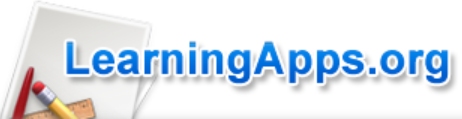 LearningApps.org
Příklady našich apek vytvořených pod vedením Káči :-) 

https://learningapps.org/display?v=pmzgz4k6c20

https://learningapps.org/display?v=pr23xapj320

https://learningapps.org/display?v=pvapkpb4320

https://learningapps.org/display?v=pv2cqhxic20
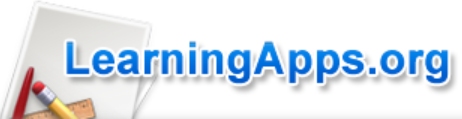 Investujme do vztahů s žáky
6
Budujme vztahy se studenty
vztahy saturující SCARF potřeby, jsou jedním z předpokladů učení. Jak to dělat v online výuce? → Skupinová práce v centru aktivit

Každý sám si přečte rozhovor (https://docs.google.com/document/d/1Ok5ySBevNmc3iwMHFLVcXSZvKakJoZuexxOWxgz4ULk/edit)            s Davem Stuartem o budování vztahů se studenty  4 min

Zamyslím se a napíšu si 1-2 momenty z poslední doby (např. měsíc zpátky), o kterých si myslím, že přispěly k  posílení vztahu s žákem/žáky. Může jít o  konverzaci, reakci na komentář, email, poděkování, cokoliv.  5 min

Momenty sdílíme ve skupině (každý má 1 minutu) 5 min

Každý sám: Zamyslím se, jak mohu ve svých hodinách (ať už synchr nebo asynchr) podpořit můj vztah se žákem v rámci technologie, kterou už používám. Nápady si zapíšu. 5 min

Nápady sdílíme ve skupině (každý má 1 minutu) 5 min. Strážce výstupu nápady zapisuje.

Vrátím se ke svým nápadům. Podívám se, zda je chci nějak doplnit nebo rozšířit a podtrhnu si jeden, který v příštím týdnu vyzkouším. 1 min

VÝSTUPY z centra aktivit na slidech 12-15 ZDE
6
Pečujme o sebe
7
Pečujme o sebe
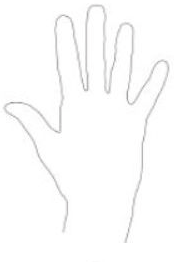 Reflexe jako nástroj psychohygieny

 Technika Pětiprst - Vojta

Palec - palec nahoru, pašáček
Ukazováček - pozor, ukazuju na něco
Prostředníček - Fuck off
Prsteníček - něco laskavého, hezkého, za co jsem hodně vděčný/á
Malíček - nějakou maličkost, která mi vyvstane 
Dlaň - něco mám v hrsti, buď to držím v hrsti a nebo mi něco protéká...
7
Zdroje, nástroje, odkazy:
Článek: 7 zásad vedení online výuky opřených o výzkum
https://www.edutopia.org/article/7-high-impact-evidence-based-tips-online-teaching

Tutorial v ČJ na použití Google Meet Breakout rooms
https://www.youtube.com/watch?v=VEKVkOf3_fQ&fbclid=IwAR1CWnjzHSN72e126JMRq73EgiPQrRHaTvMN-AQIUuaA0wodygp8rIMRKyI

Knížka Douga Lemova Teaching in the Online Classroom: Surviving and Thriving in the New Normal
https://www.amazon.com/Teaching-Online-Classroom-Surviving-Thriving/dp/1119762936/ref=sr_1_1?dchild=1&qid=1604256516&refinements=p_27%3ADoug+Lemov&s=books&sr=1-1&text=Doug+Lemov

Nástroj na čmárání po obrazovce - rozšíření pro Chrome Page Marker
https://chrome.google.com/webstore/detail/page-marker/jfiihjeimjpkpoaekpdpllpaeichkiod?hl=en

Neurovědec Daniel Willingham o tom, proč je distanční výuka náročná z pohledu fungování mozku a co s tím můžeme dělat jako učitelé
https://www.latimes.com/opinion/story/2020-09-18/remote-learning-hard-make-easier

Doporučení od České školní inspekce k distanční výuce (listopad 2020) - je to ok, souhlasí s námi! 😆
https://www.csicr.cz/Csicr/media/Prilohy/PDF_el._publikace/Tematick%C3%A9%20zpr%C3%A1vy/TZ_Zkusenosti-zaku-a-ucitelu-ZS-s-distancni-vyukou-2-pol-2019-2020.pdf